ГБОУ «Школа №64»						дошкольная группа №2ПРОЕКТ«ПОЖАРНАЯ БЕЗОПАСНОСТЬ»*ТЕМА«ПОЖАРНЫЕ КАЛАНЧИ»
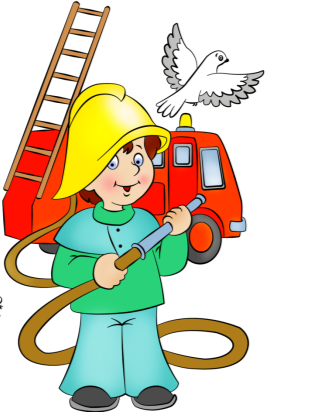 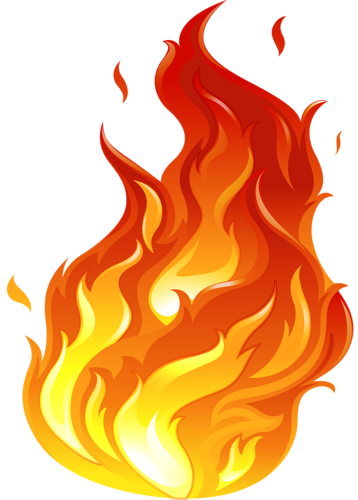 Подготовил: учитель-дефектолог
Лазукина А.А.
ПОЖАРНЫЕ КАЛАНЧИ
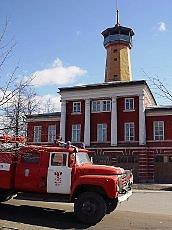 КАЛАНЧИ. НЕМНОГО ИСТОРИИ
Каланча – это пожарная башня, издали напоминающая крепость – пришла к нам из прошлого, где ей отводилась важная роль.
	Первые каланчи были оборонительные и служили одновременно и башнями для наблюдения за врагом, и местом, с которого неплохо было вести бой.
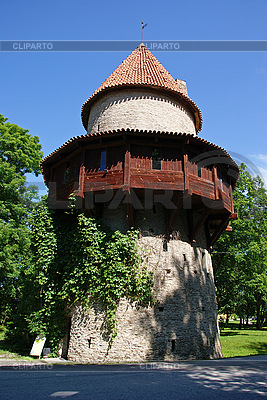 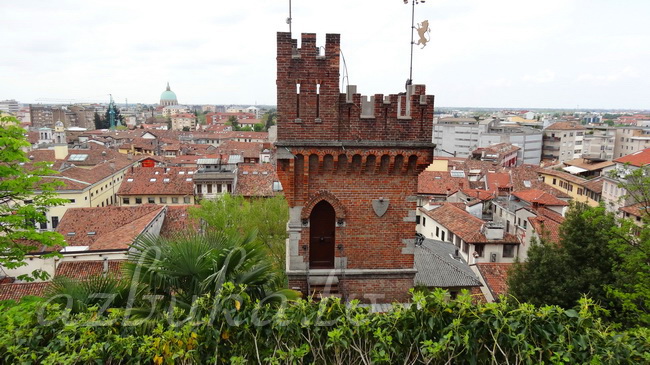 ПОЖАРНЫЕ КАЛАНЧИ. НЕМНОГО ИСТОРИИ
А вот другие каланчи – пожарные – приобрели в мирное время наибольшую известность. О них-то мы и поговорим.
	Первоначально пожарные каланчи присоединялись к полицейским участкам. Пристройка была значительно выше зданий и сразу же выделялась в городской застройке, привлекая к себе внимание.
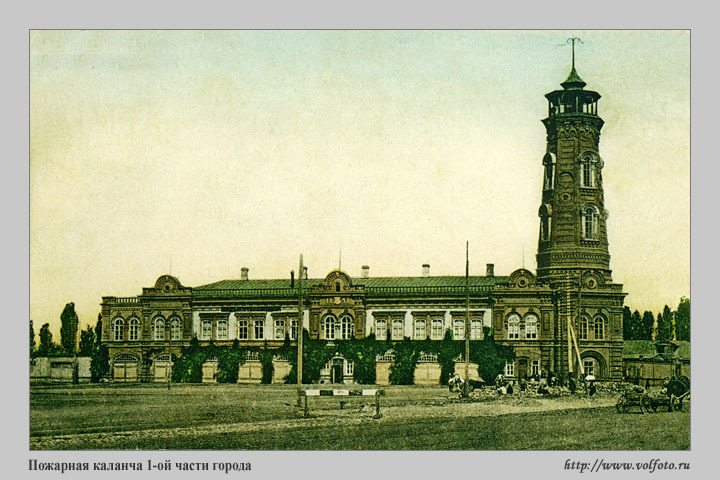 ПОЖАРНЫЕ КАЛАНЧИ И ПОЖАРНЫЕ ЧАСТИ
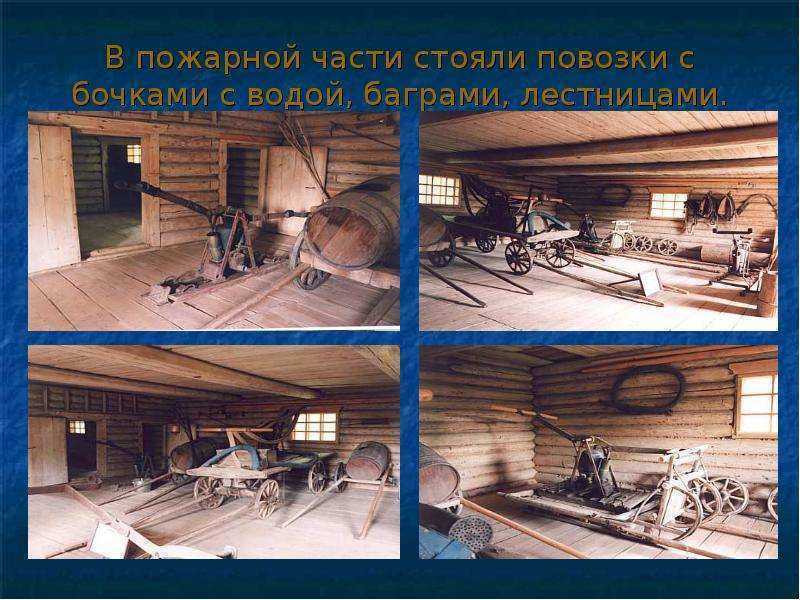 ПОЖАРНЫЕ КАЛАНЧИ. НЕМНОГО ИСТОРИИ
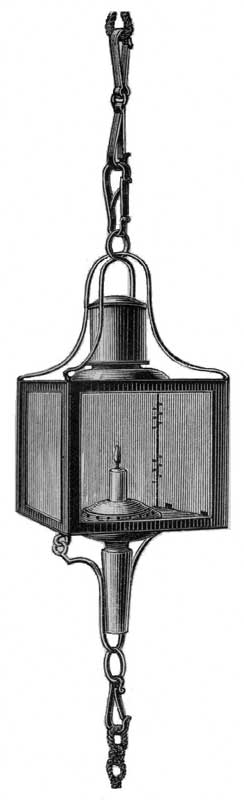 Пока не было телефонов, пожары усматривали с каланчи пожарные. Тогда ещё не было небоскрёбов, и вся Москва была видна с каланчи, как на ладони.
	Помимо дозорной службы каланчи использовались для сигнализации: вывешенные на каланче кожаные сигнальные шары в дневное время или фонари в ночное оповещали соседние пожарные части о размерах и месте возникновения пожара.
	Дополнительный красный
 флаг означал крупный пожар.
	Система флагов, шаров и 
фонарей, поднимаемых на каланче,
указывала район и силу пожара.
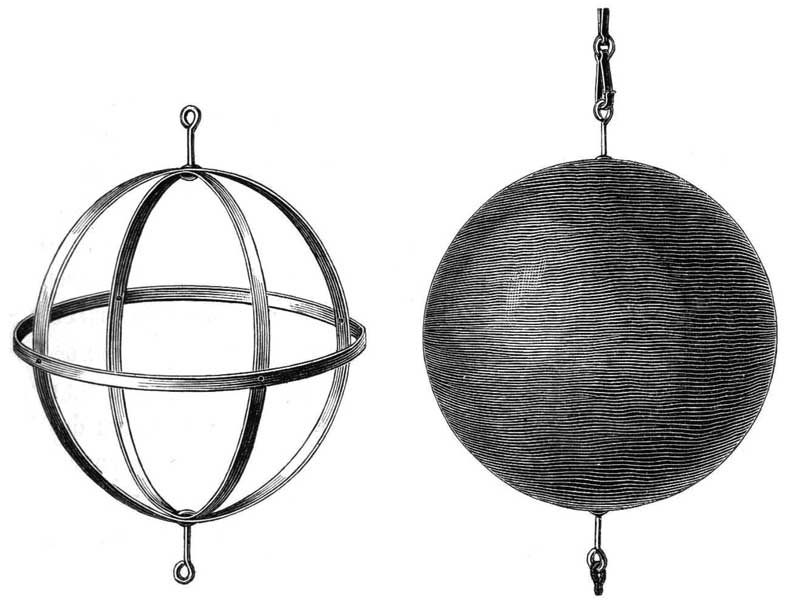 ПОЖАРНАЯ ЧАСТЬ. НАЧАЛО 20 ВЕКА
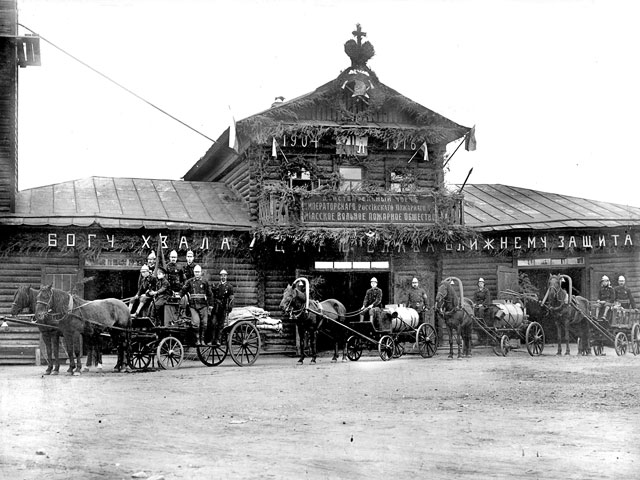 ПОЖАРНАЯ ЧАСТЬ
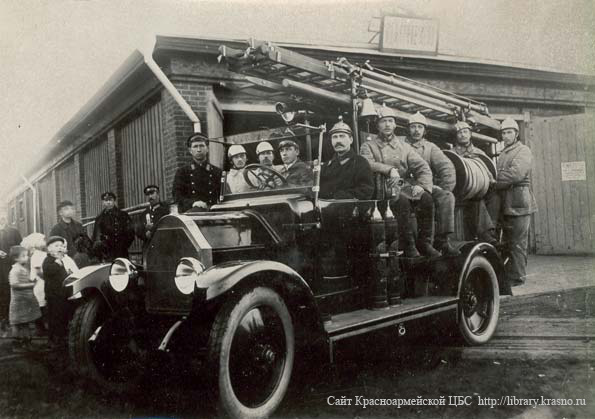 ПОЖАРНАЯ ЧАСТЬ. НАШЕ ВРЕМЯ
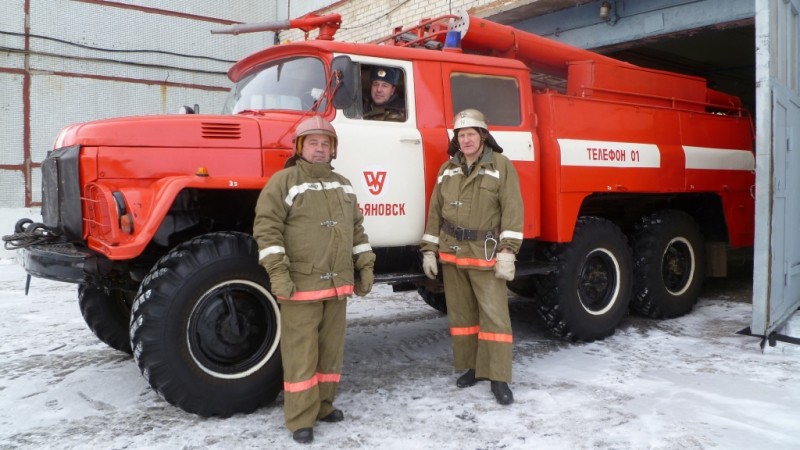 ПОЖАРНАЯ ЧАСТЬ. НАШЕ ВРЕМЯ
После того, как дома стали строить высотные, и появился телефон, строительство каланчей стало малоэффективным.
	Но, интересно, что и в настоящее время каланчи нашли себе работу – в них находятся помещения для просушки пожарных рукавов.
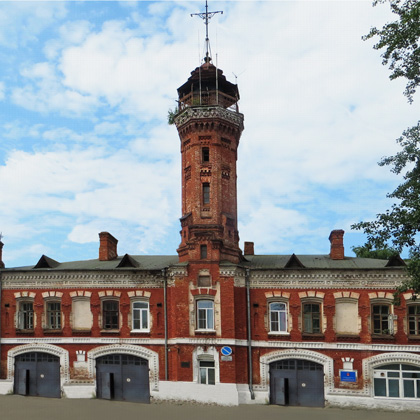 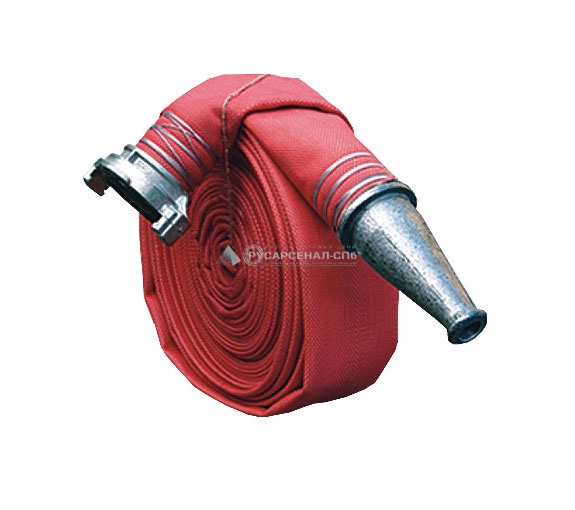 РЕБЯТА!*ПОМНИТЕ О ПРАВИЛАХПОЖАРНОЙ БЕЗОПАСНОСТИ!*ОГОНЬ – ОПАСНАЯ ИГРА!
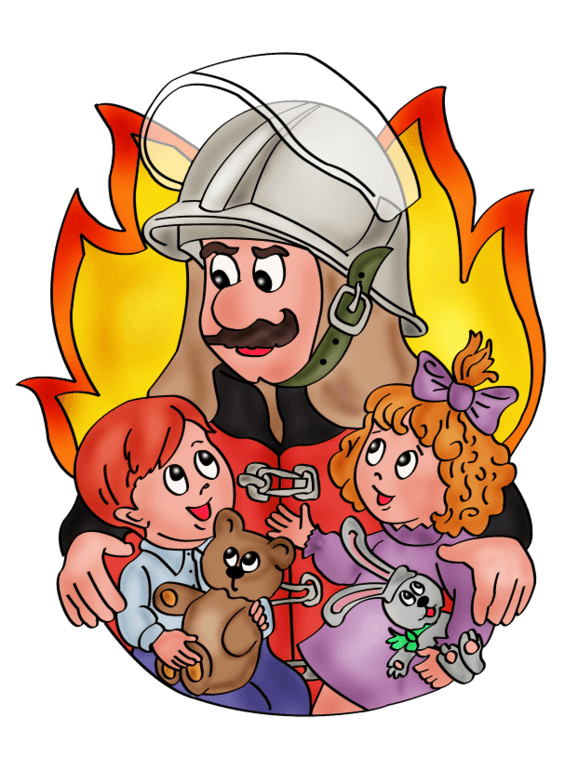 Иллюстрации с интернет-ресурсов:
-http://www.spotvi.ru/
-http://primdou63.ru
-http://www.lessdraw.com
-https://igra.snabbelzdrav.by/
-http://igrobukvoteka-shop.ru/
-http://azbuka.tv/
-http://uconins.ru/
-http://parusvlg.ru/
-https://allyslide.com/ru
-https://fireman.club/
-http://virtualrm.spb.ru
-http://www.pozhmashina.ru
-https://zar-petr.livejournal.com
-http://www.bellessnab.by
-http://bibliopskov.ru/